Writing Policy Memos
Descriptive 

And

Orienting
Examples of good titles?Examples of bad titles?
Title
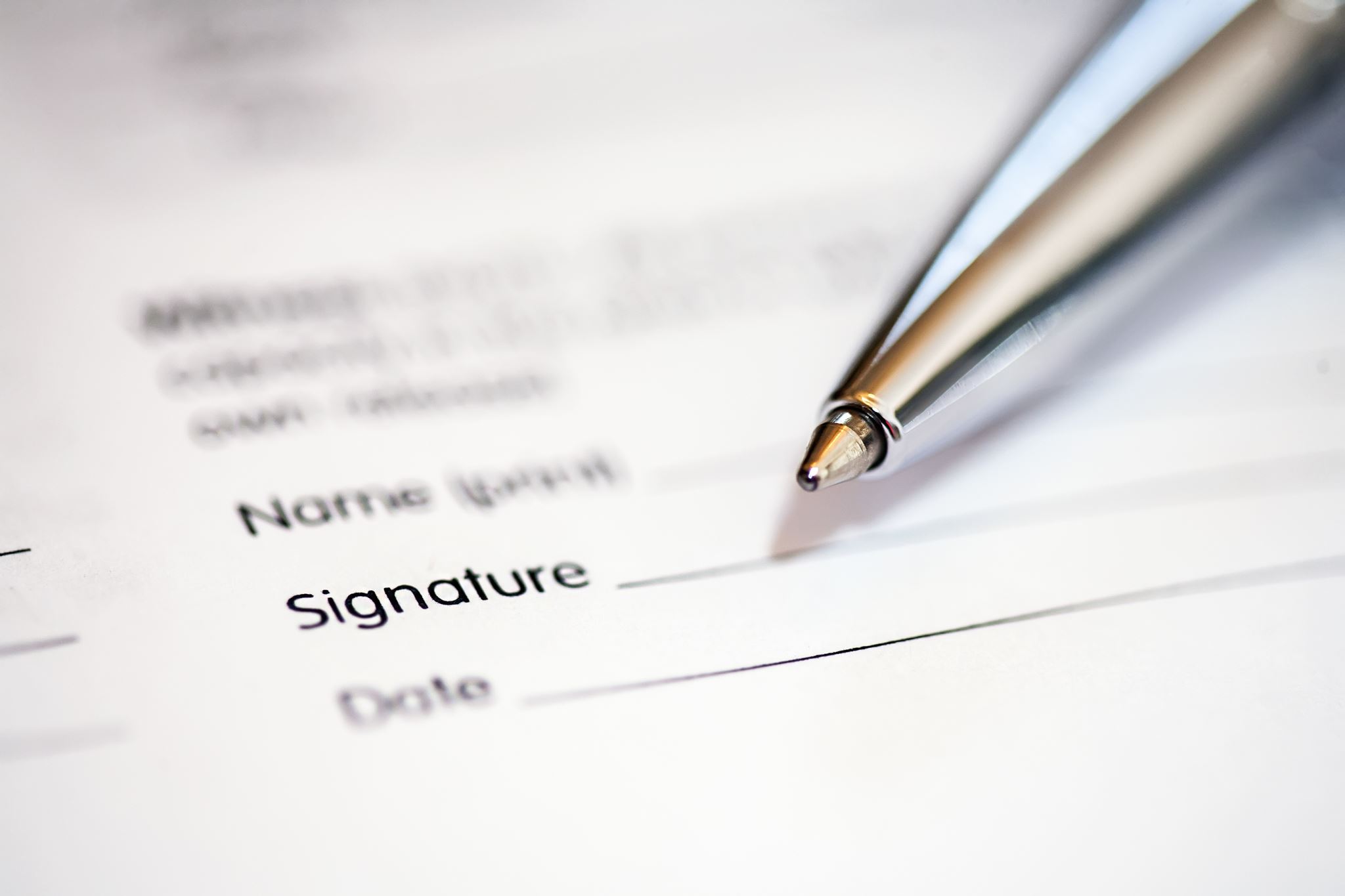 Executive Summary
ONE paragraph

MUST include decision/recommendation at end
Background and Problem Definition
Vital 

	But

Keep it short
Criteria
Can be separate section after background before alternatives

Beginning of alternatives

Or incorporated into alternatives
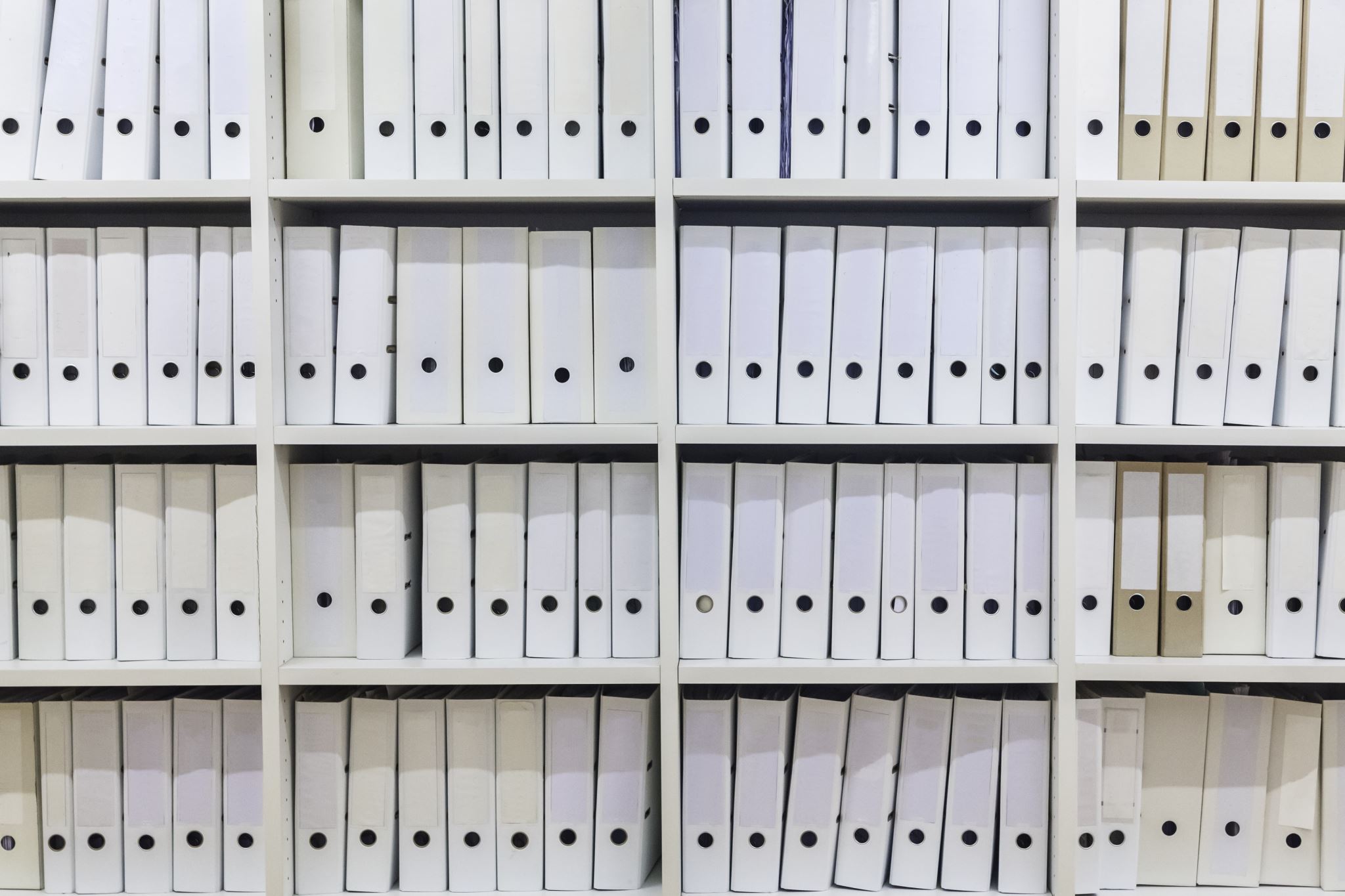 Alternatives
Distinguish clearly – number or bullet

Choose carefully 
Clear and distinct, feasibly (to your audience) options

Can choose status quo but is precious space
Only choose if absolutely a necessary/important option
Conclusion
State recommendation clearly

Can include information about other options in relation to recommendation
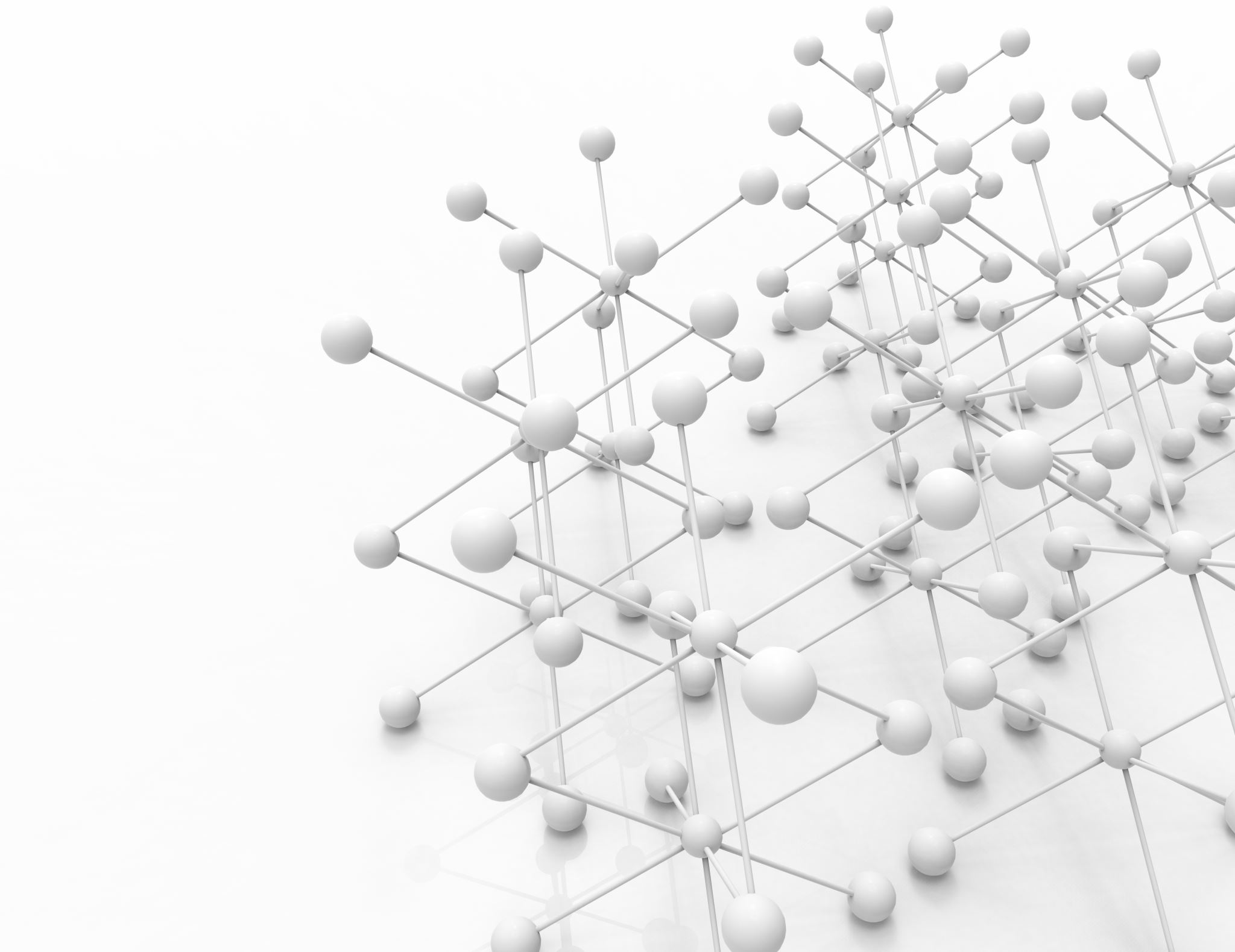 Structure
Use headings or visuals to direct attention

Logic and flow are paramount
Differences from book to assignment
Assignment focuses more on visual aspects (see examples)
Can be more creative but must still contain relevant conten

Specifically, must include:
Executive Summary
At least 1 visual (graph or table) – either self made or appropriately cited and analyzed
Be visually attractive/designed
Tradeoffs explicitly – either in text or table (decision matrix)
Former Student’s work
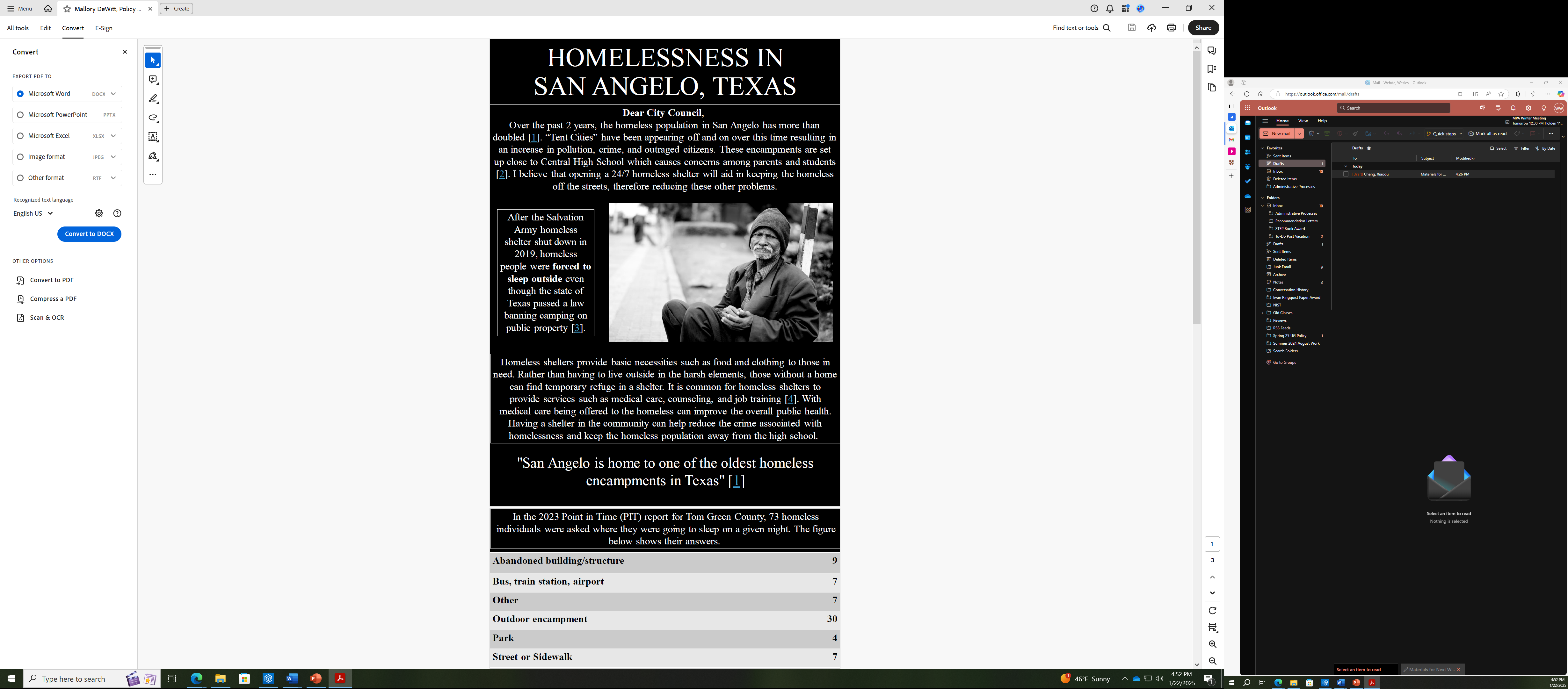 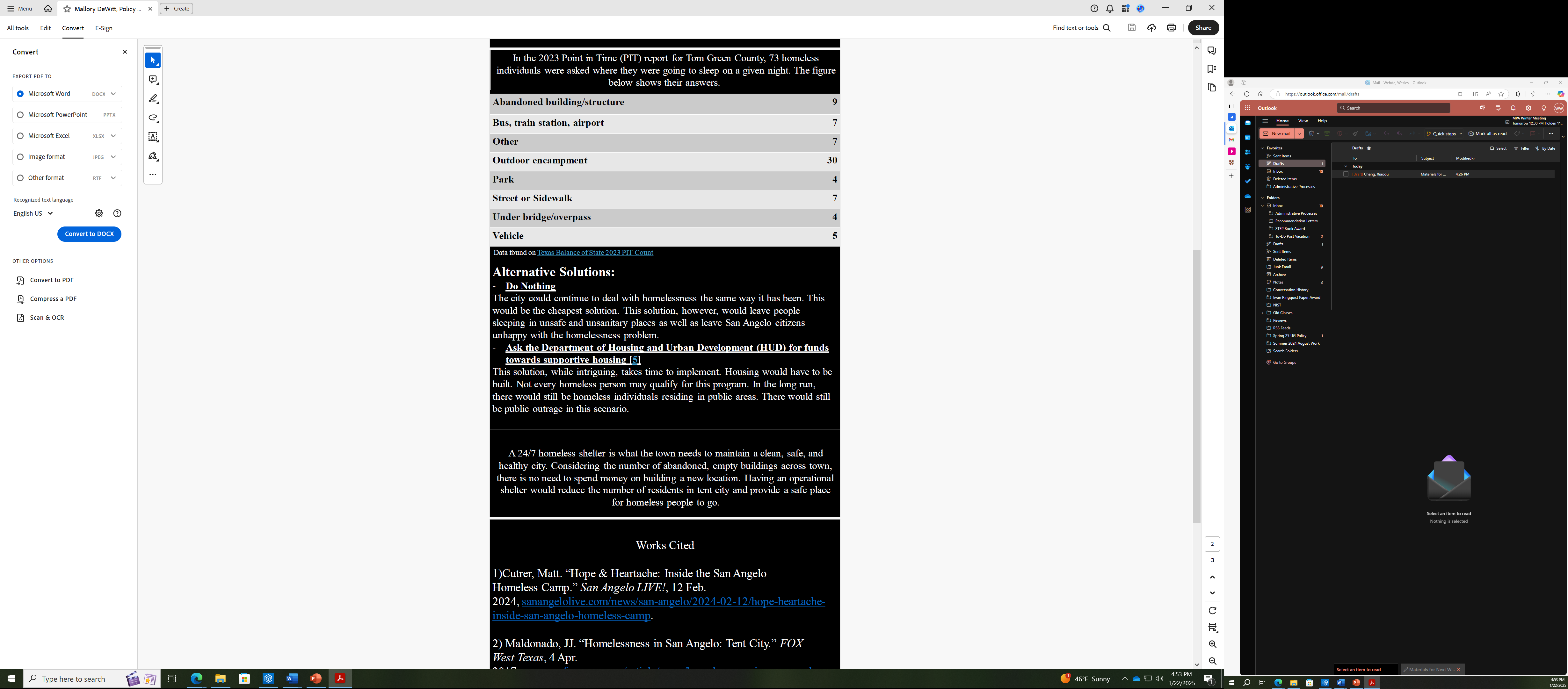 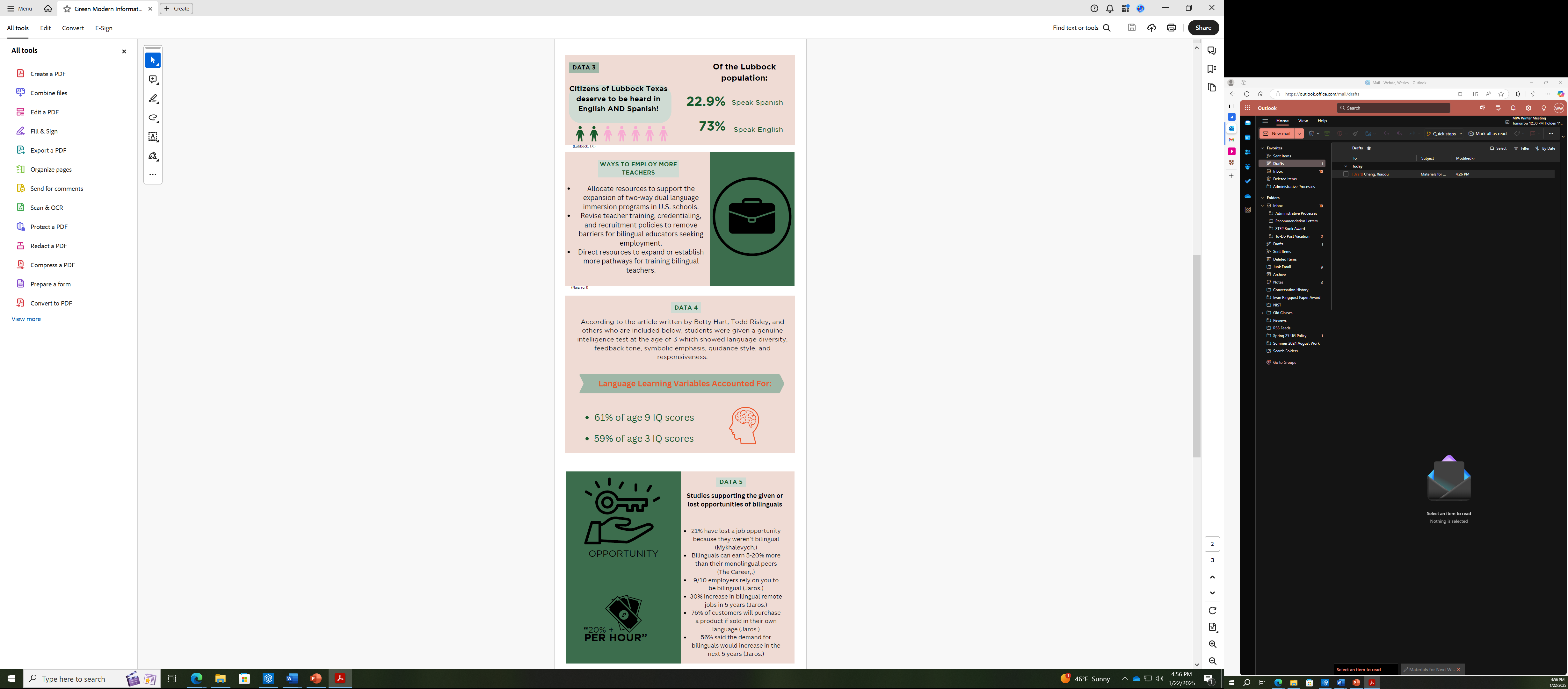 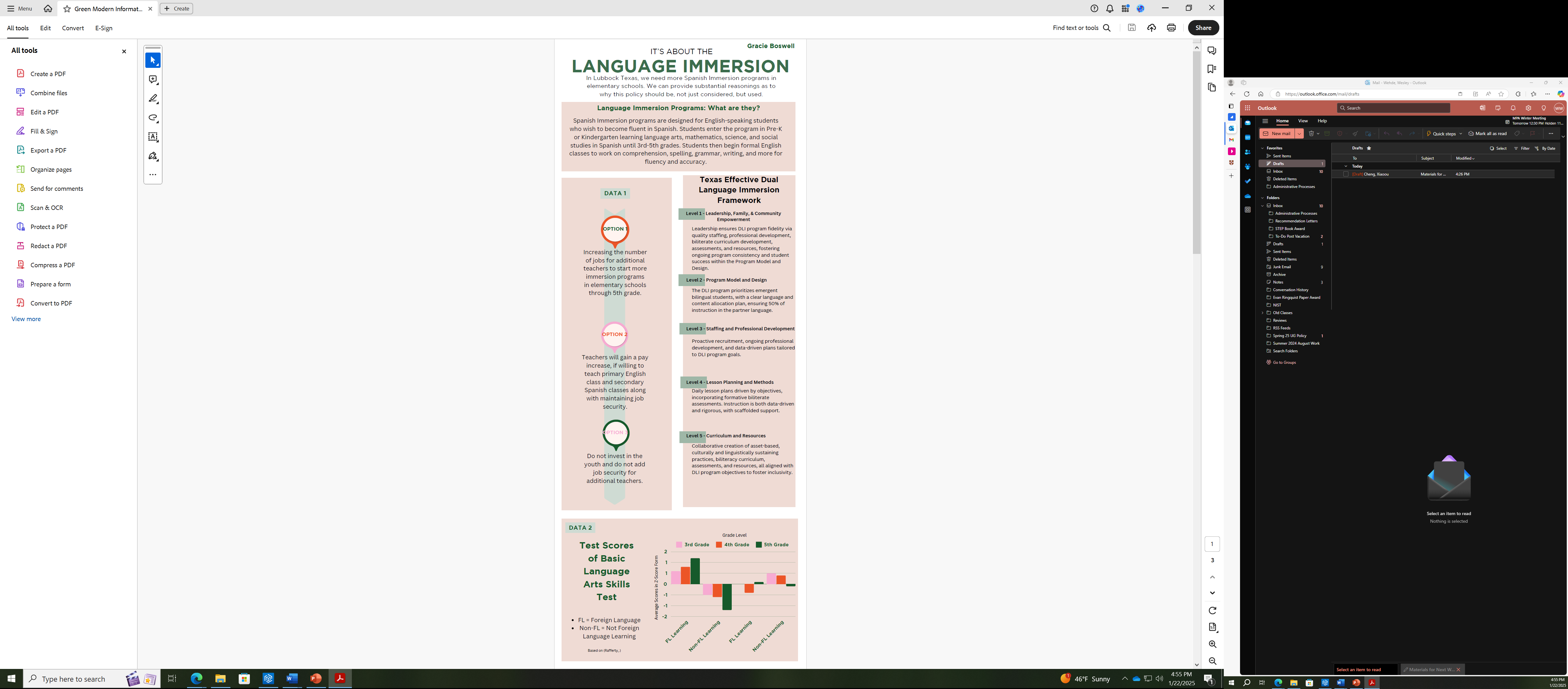 Another example
Dr. Kreitzer’s Student’s work: rebeccakreitzer.com
Real World Examples/Links
Center, center left: Brookings - Quality. Independence. Impact.
Center right: https://www.aei.org/ 
Center: RAND Provides Objective Research Services and Public Policy Analysis | RAND
Right/conservative: The Heritage Foundation
Left/Progressive: Health Care Administration Wastes Half a Trillion Dollars Every Year – People's Policy Project
Lean left: Center for American Progress
Government Policy Analysis
Previously: Policy Analyst | The White House
Department of Interior: ppa-report-wildland-fire-econ-review-2023-05-25.pdf
CRS Reports for Congress